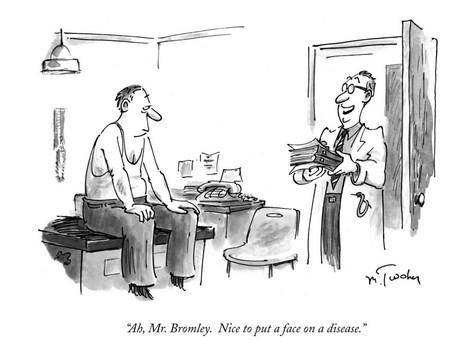 Práva pacientů
1
Ilustrace převzata z https://i0.wp.com/imgc-cn.artprintimages.com/images/P-473-488-90/60/6005/14FB100Z/posters/mike-twohy-ah-mr-bromley-nice-to-put-a-face-on-a-disease-new-yorker-cartoon.jpg
Právo na ochranu zdraví
2
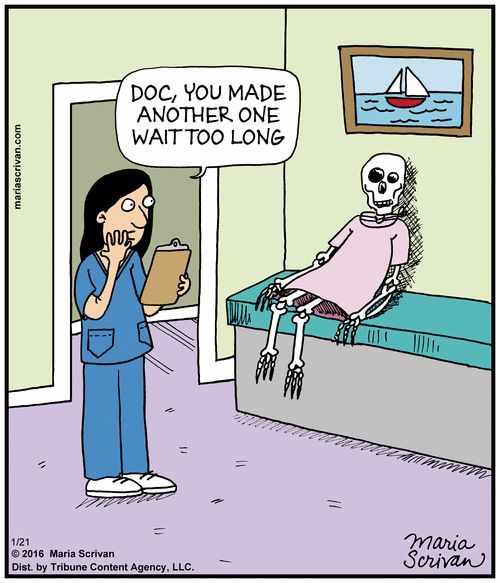 Práva pacienta
3
Ilustrace převzata z https://cz.pinterest.com/pin/786511522401009140/
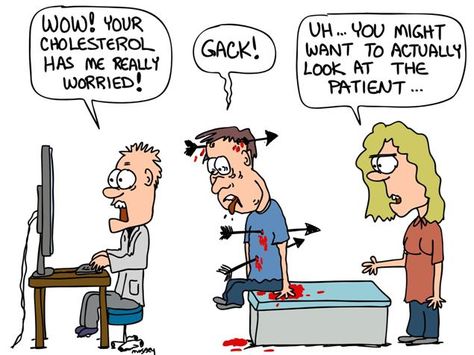 Práva pacienta
4
Ilustrace převzata z https://cz.pinterest.com/pin/138204282292474349
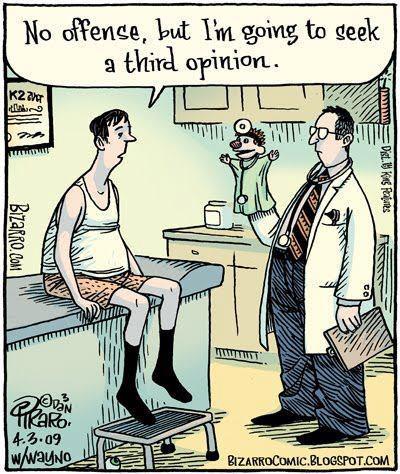 Práva pacienta
5
Ilustrace převzata z https://jokideo.com/funny-doctor-cartoon-2/
Práva pacienta
6
Práva pacienta
7
Povinnosti pacienta
8
Odmítnutí poskytnutí zdravotních služeb
9
Ukončení péče poskytovatelem
10
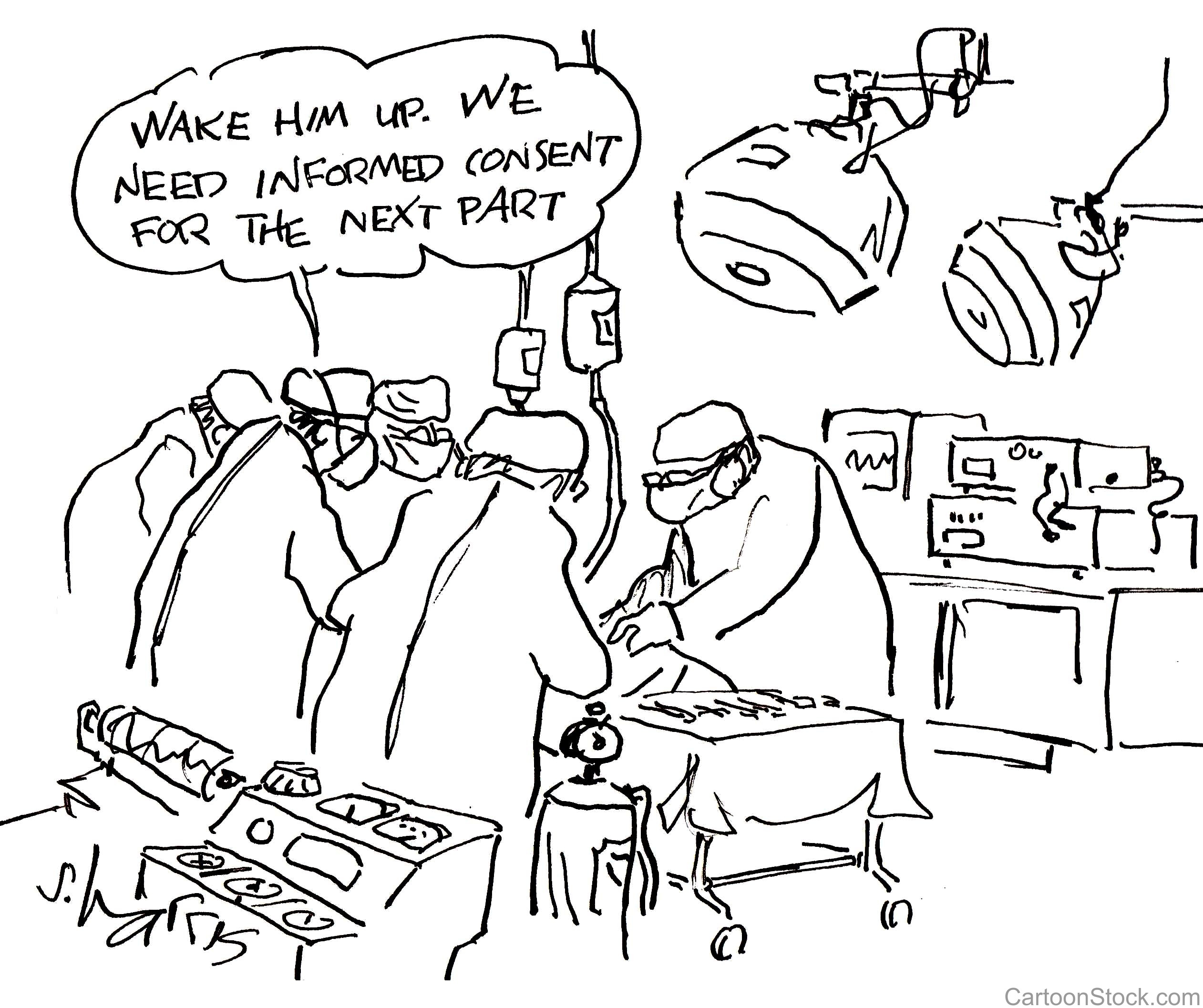 Informovaný souhlasOdmítnutí zdravotní péče
11
Ilustrace převzata z http://kalfried.com.au/wordpress/?p=424
12
Informace o zdravotním stavu
13
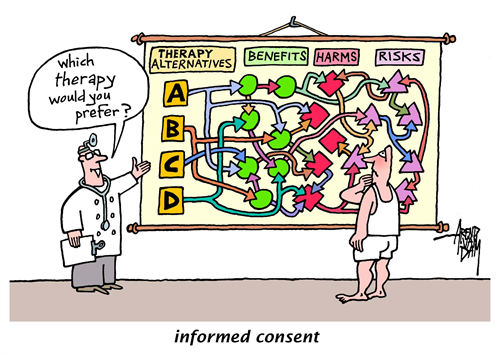 14
Ilustrace převzata z https://image.cagle.com/119731/500/119731.png
15
Forma informovaného souhlasu
Souhlas s hospitalizací musí být vždy v písemné formě.

Písemná forma souhlasu se vyžaduje vždy, pokud tak stanoví právní předpis nebo pokud tak s ohledem na charakter poskytovaných zdravotních služeb určí poskytovatel.
16
Nesouhlas s poskytnutí zdravotních služeb
17
REVERS
18
Odvolání souhlasu
19
Dříve vyslovené přání
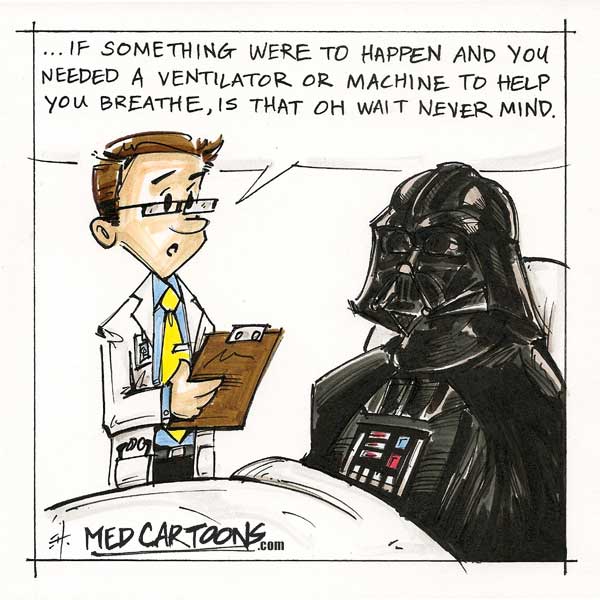 20
Ilustrace převzata z https://gomerblog.com/2016/03/medcartoons/
Poskytovatel k němu bude přihlížet
21
22
Kdy respektováno nebude
23
Definujte zápatí – název prezentace nebo pracoviště
Dossey & Jones, PLLC
24
Hospitalizace pacienta a poskytování zdravotních služeb bez souhlasu
25
Jestliže pacient nemůže s ohledem na svůj zdravotní stav vyslovit souhlas
26
Osoba blízká
Příbuzný v řadě přímé, sourozenec a manžel nebo partner; jiné osoby v poměru rodinném nebo obdobném se pokládají za osoby sobě navzájem blízké, pokud by újmu, kterou utrpěla jedna z nich, druhá důvodně pociťovala jako újmu vlastní. 
Má se za to, že osobami blízkými jsou i osoby sešvagřené nebo osoby, které spolu trvale žijí.
27
Nemožnost poskytnutí souhlasu pacientem
zdravotnický pracovník zaznamená do ZD nepochybný projev vůle pacienta 
způsob projevu vůle pacienta
zdravotní důvody bránící pacientovi
záznam podepíše zdravotnický pracovník a svědek
28